Charitable organizations
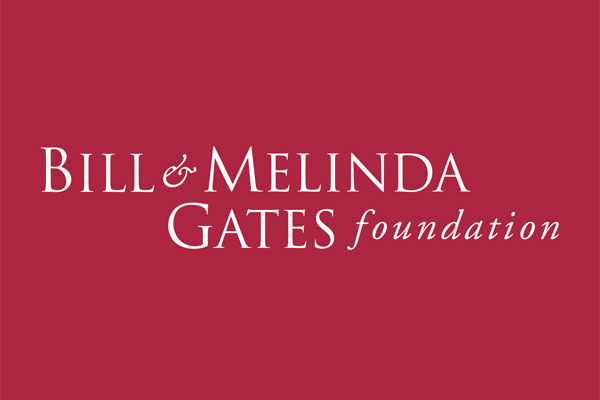 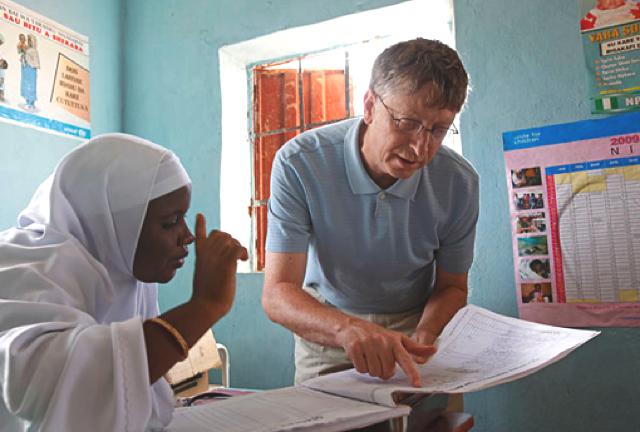 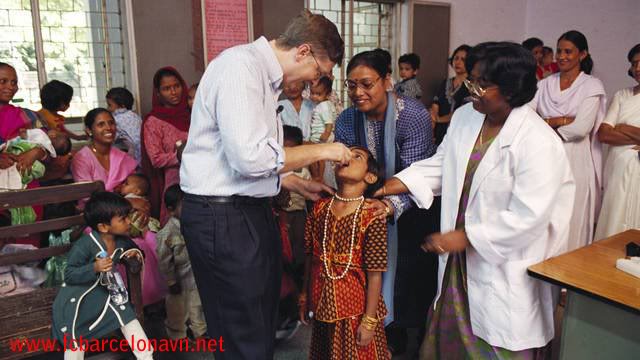 Bill & Melinda Gates Foundation is the biggest  charitable foundation in the world.
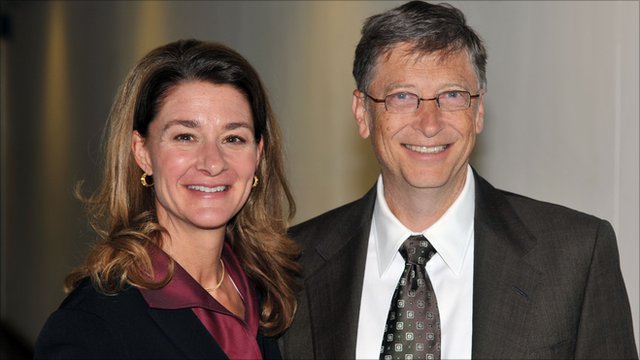 It was founded by Bill Gates and his wife Melinda in 1994.
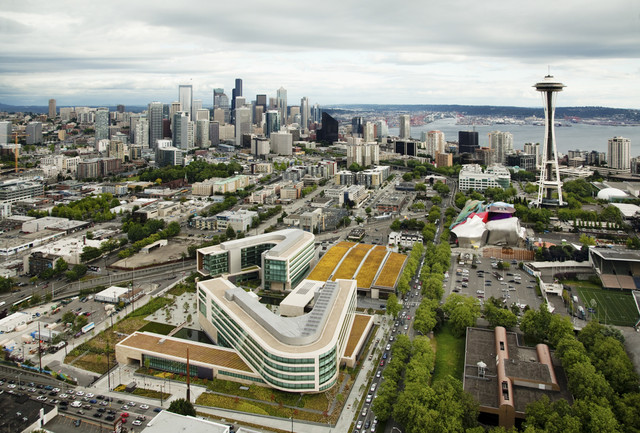 This foundation is situated in Seattle state Washington.
The fund is about 26 billiard dollars.
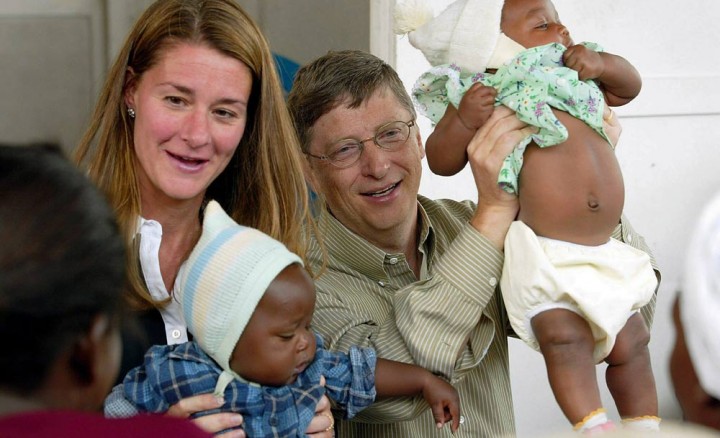 In 2006 the mumber of this foundation Warren Buffet donated 37 million dollars.
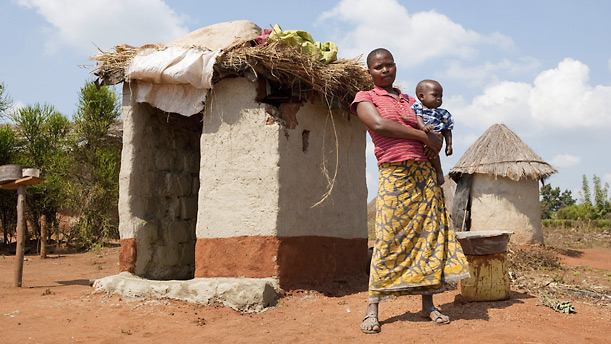 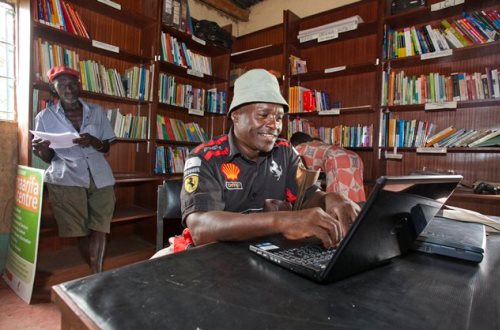 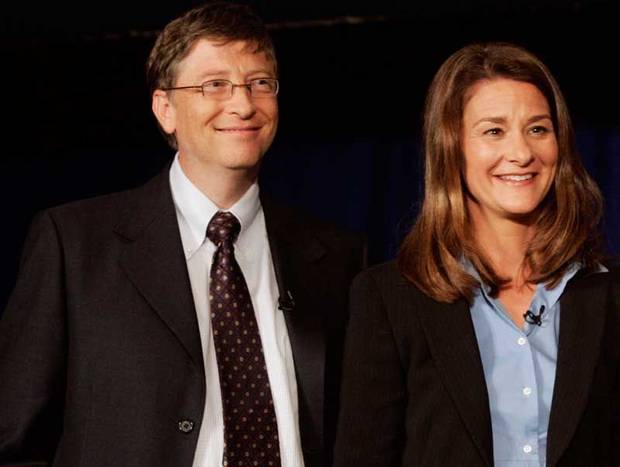 It  was the biggest donation in the history of the USA.
The main aim of this foundation is to support the system of health careness and to overcome the famine in poor countries.
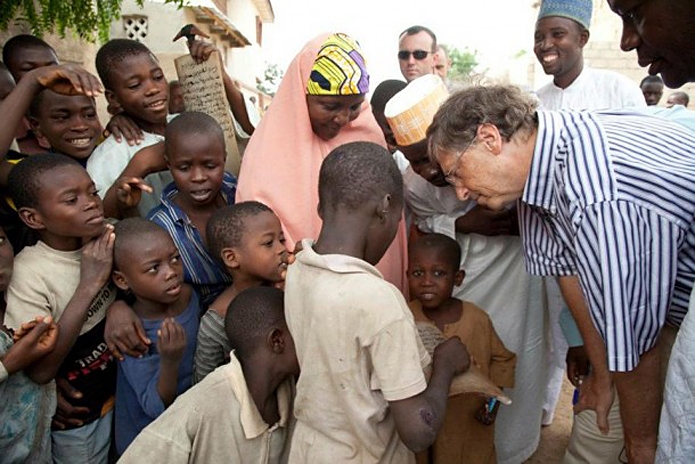 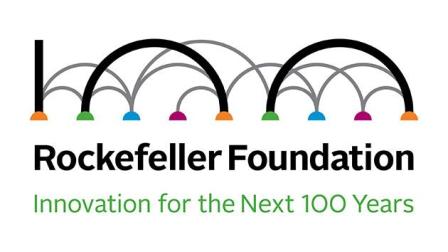 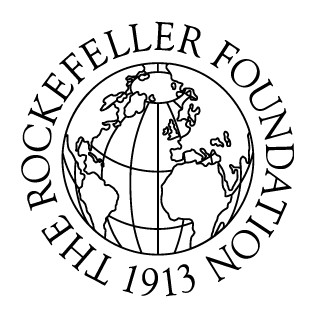 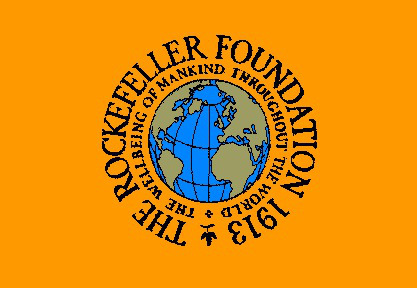 Rokfeller « s Foundation is a charitable organization and a private foundation.
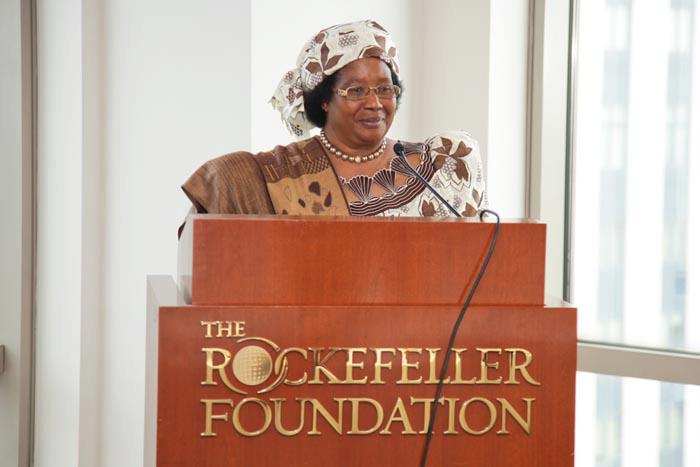 It was founded by a famous business man John Rokfeller and his son John.
The main historic mission is to help the mankind in different fields.
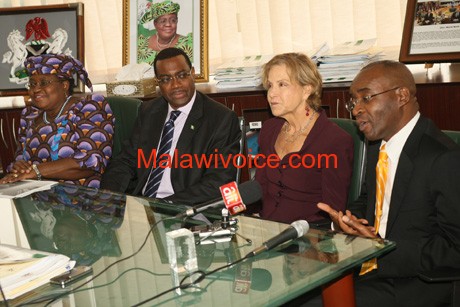 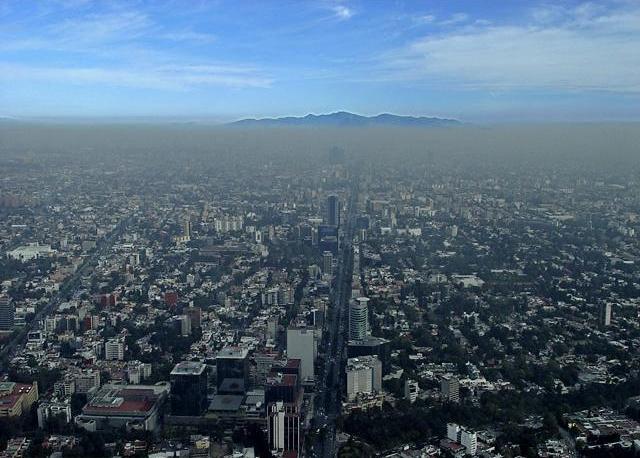 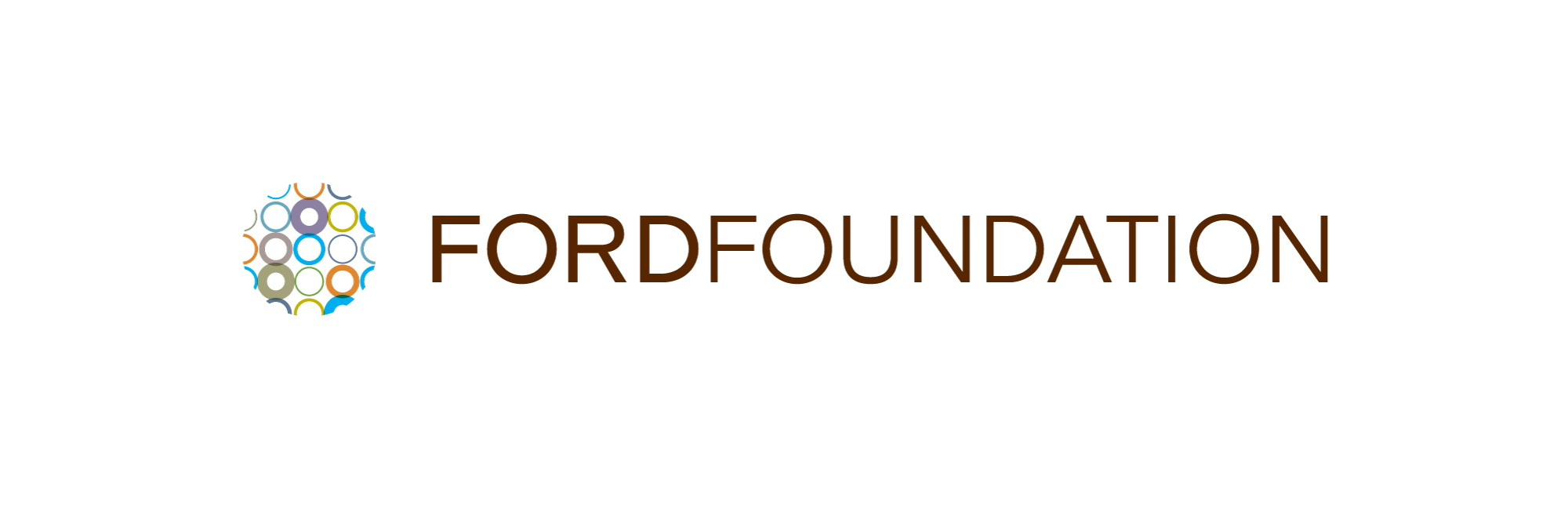 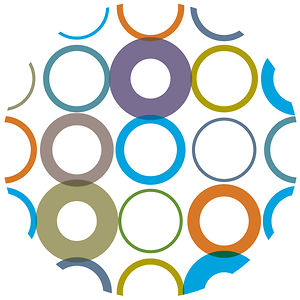 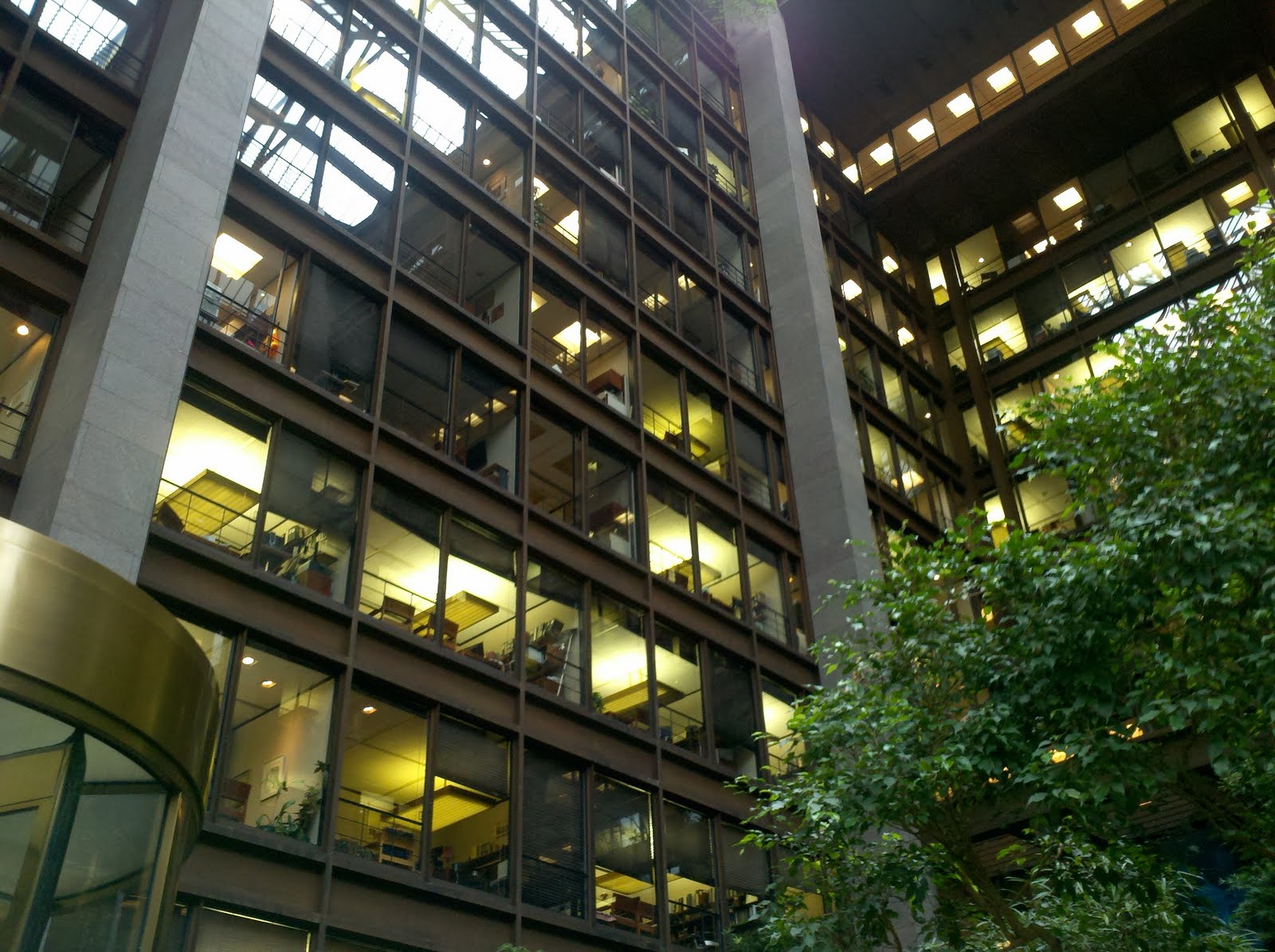 Ford”  s Foundation is an American charity  foundation.
It was founded to finance different projects and programmes to support democracy, to diminish poverty  and to develop international cooperation.
The staft of the foundation is in New York.
It was founded in 1936 by Enselan Ford his son Henry and two directors.
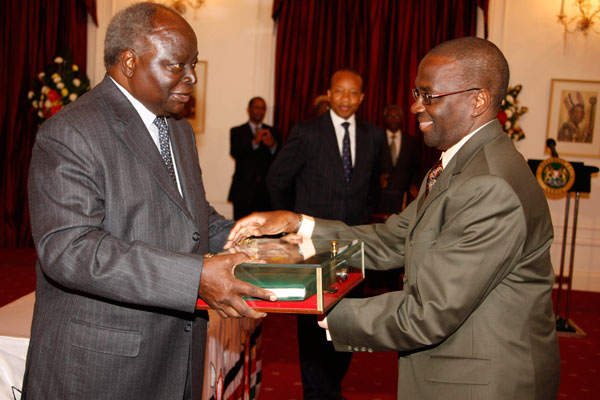 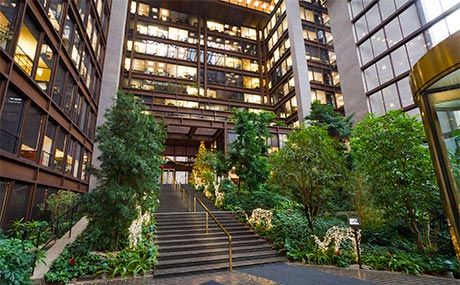 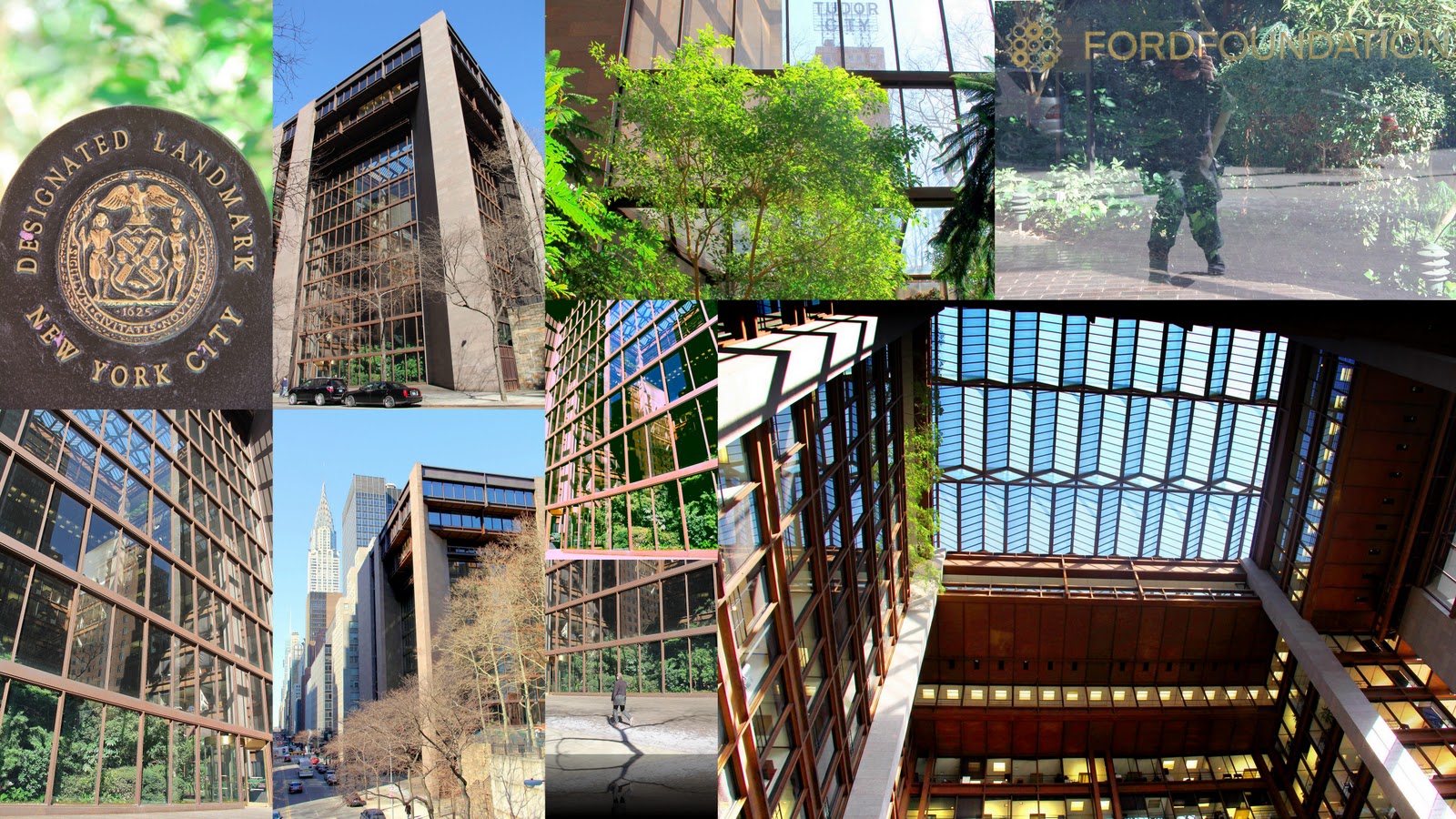 After Endsel” s death in 1943 and Henry Ford» s  death  in 1947 Henry Ford 2 became the director.
In 1952  the Foundation opened his first international office in New Deli, India.
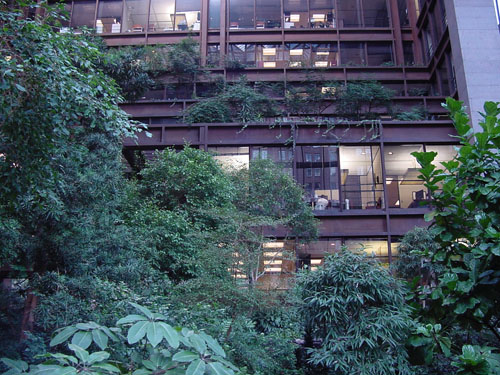 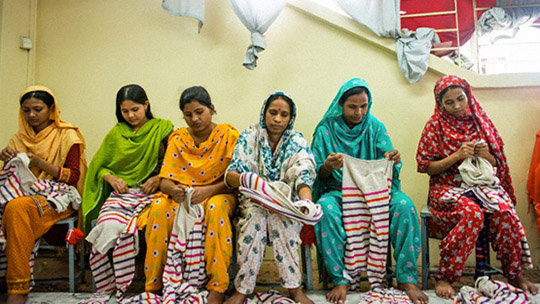 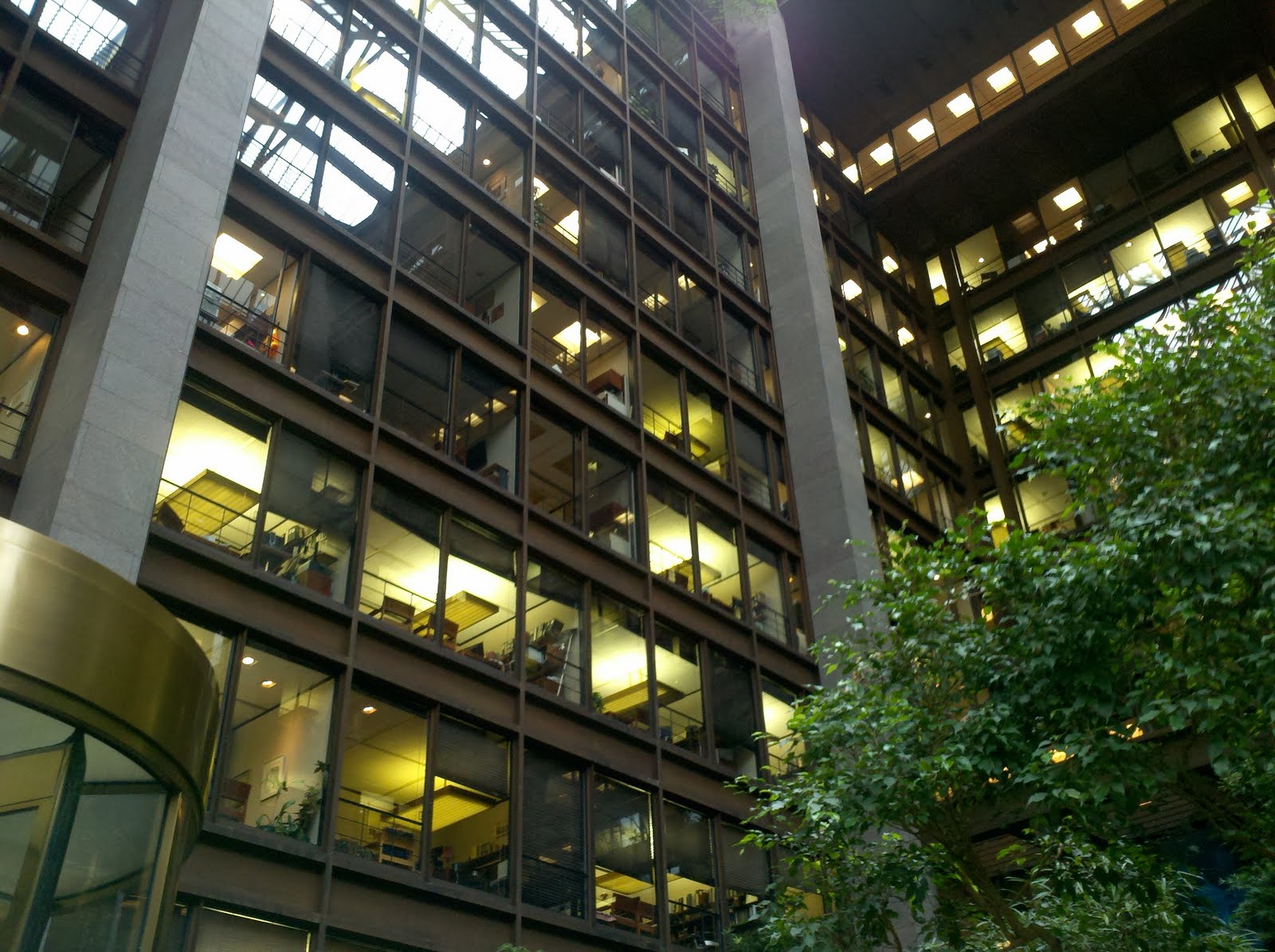 At the end of 1980s this Foundation began to help in the fighting with AIDS.
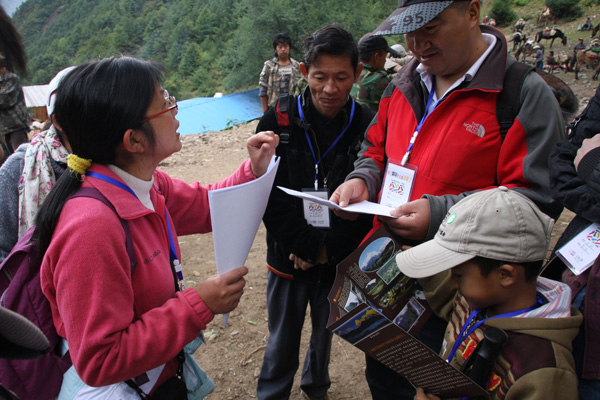 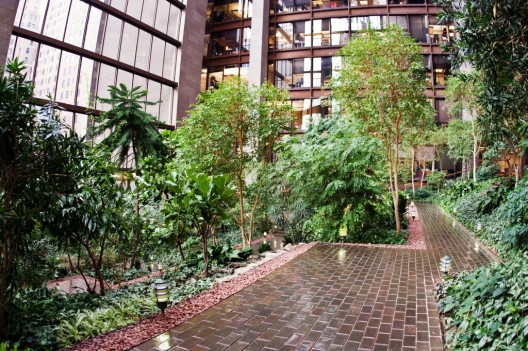 Thank you for your attention!